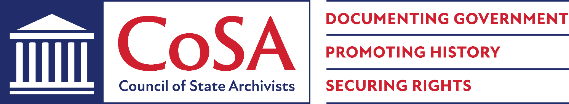 April 13, 2023
3 pm Eastern
CoSAShop Talk Webinar
Shop Talk with Ancestry –
Handwriting Recognition Technology: Now and the Future
Disclaimer:  This webinar is being recorded and will be available for viewing on the CoSA website.
Webinar Agenda
Welcome
Presentation from Ancestry
Q and A
Announcements
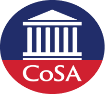 April 13, 2023
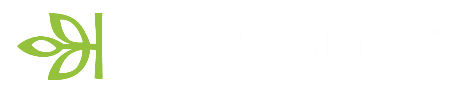 Handwriting Recognition
Technology
Now, and Future
Agenda
AI and Machine Learning
Handwriting Recognition (HWR) Technology
HWR at Ancestry
Example Projects
What’s next?
The AI Journey
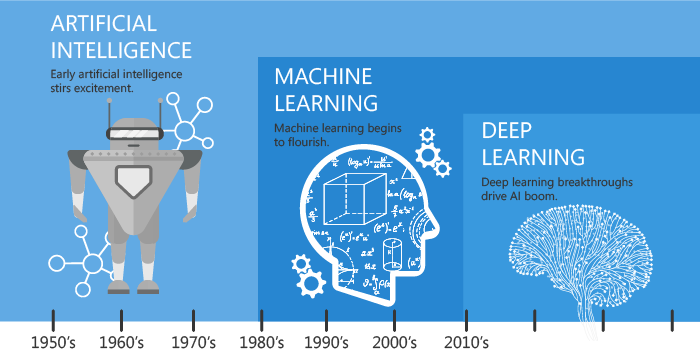 AI and Machine Learning Applications
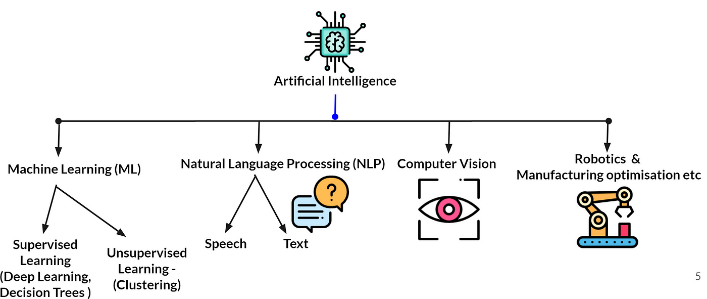 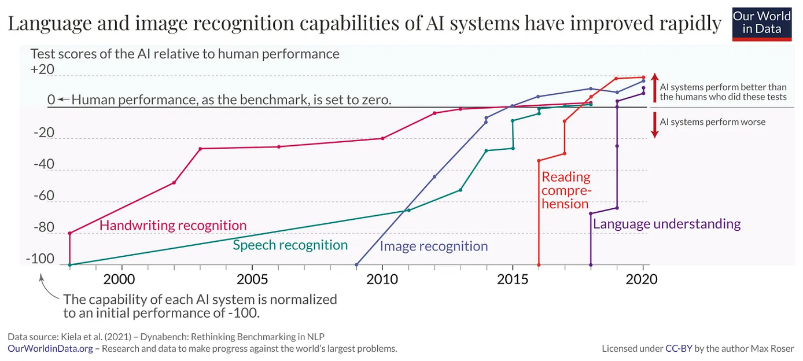 Ancestry Content Processing
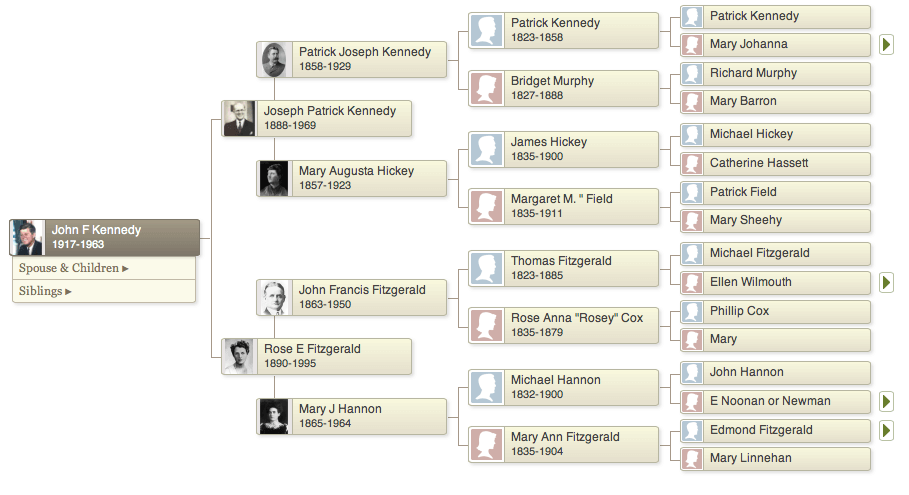 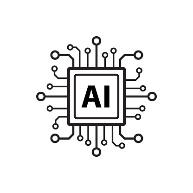 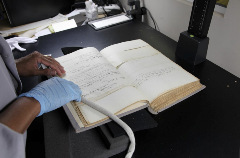 BUILDING OUR OWN SOLUTION
Why?
Security
Scalability
Quality
Cost
Variety of Form Types
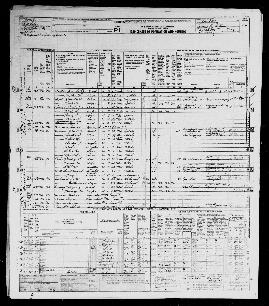 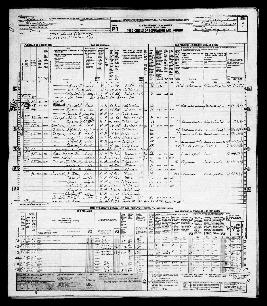 Variety of Form Types
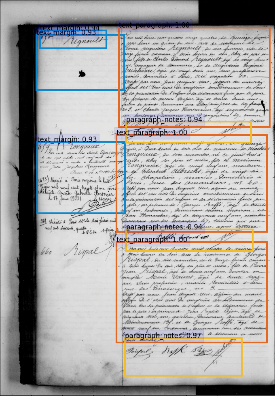 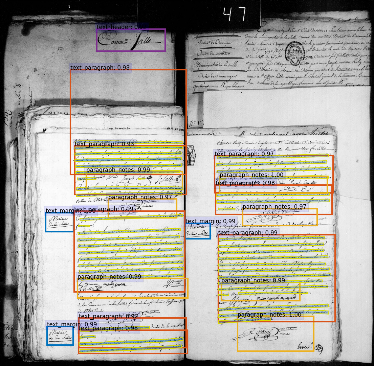 Variety of Form Types
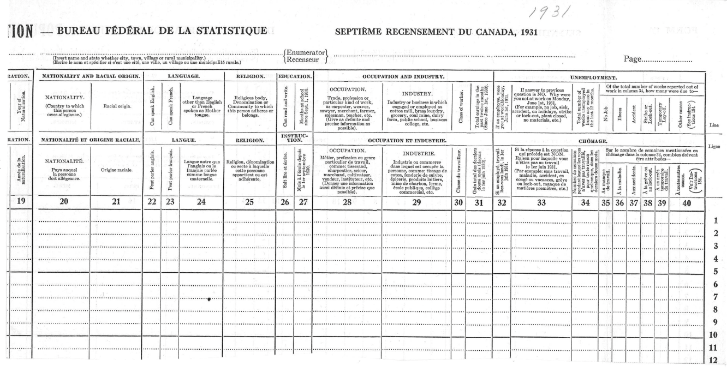 Our Standard Process
2
3
1
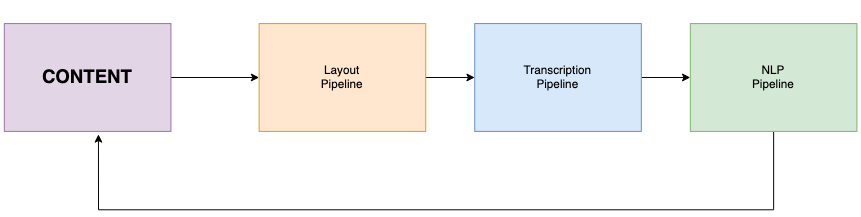 1950 Census
1950 Census Process
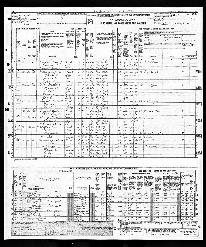 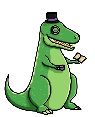 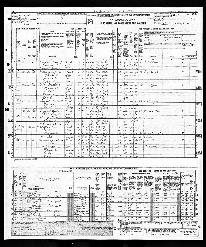 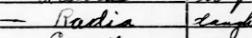 Layout
Transcription
---, Radia |daughter
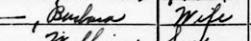 ---, Barbara |wife
2
1
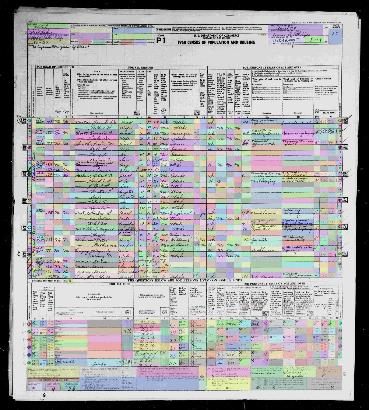 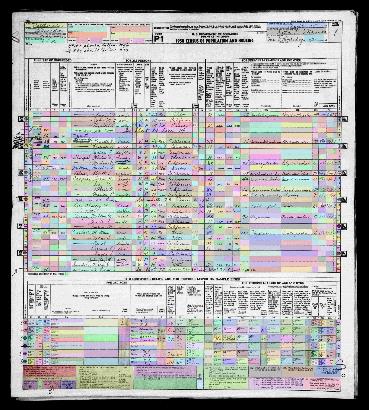 HANDWRITING RECOGNITION (HWR)
Layout Detection
1950 census form types
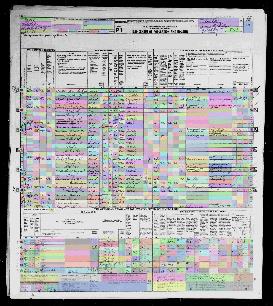 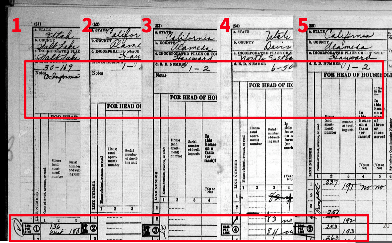 [Speaker Notes: 1. Page segmentation – break up image and determine where fields are expected to be. 
2. Define what is in each box or cell]
Transcription
4. Curate the Results
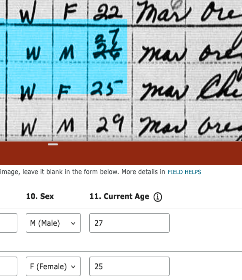 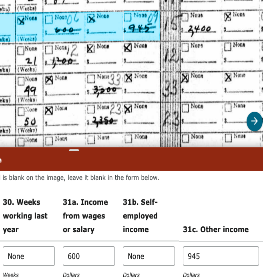 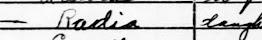 ---, Radia |daughter
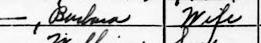 ---, Barbara |wife
[Speaker Notes: 3.]
THE RESULTS
[Speaker Notes: Add image count perhaps???
Costs?]
French BMD 
&
Canadian Census
Variety of Form Types
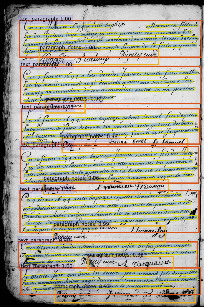 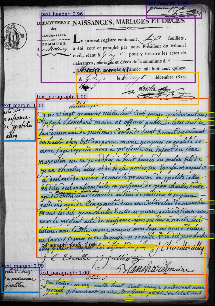 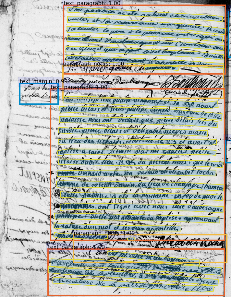 22
[Speaker Notes: One call out no NLP]
French BMD Steps
Paragraph Layout Model
Line Layout Model
French Transcription Model
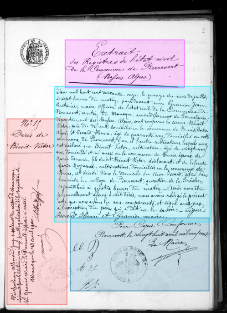 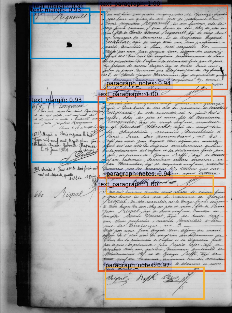 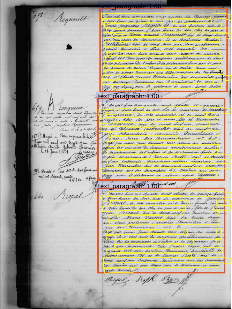 L'an mil huit cent quatre vingt quatre, le vingt \\n Février, à dix heures du matin. Acte de naissance de \\n : : : Charles Charles Duguet, du sexe masculin, né le vingt \\n vingt trois février courant, à onze heures du matin, chez ses père et mère, fils de \\n Charles Duguet, âgé de vingt neuf ans, et de Marie \\n Lerosros, âgée de vingt trois ans, sans profession, mariés,
Transcribed text
1
1.5
2
French BMD Steps
French Transcription Model
Natural Language Processing (NLP Model)
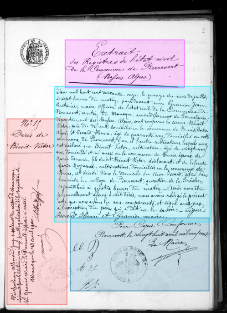 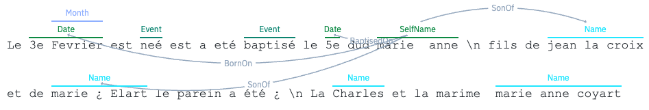 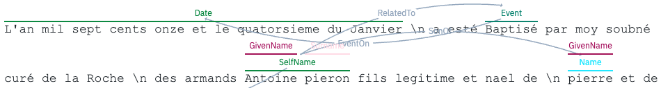 3
Transcribed text
L'an mil huit cent quatre vingt quatre, le vingt \\n Février, à dix heures du matin. Acte de naissance de \\n : : : Charles Charles Duguet, du sexe masculin, né le vingt \\n vingt trois février courant, à onze heures du matin, chez ses père et mère, fils de \\n Charles Duguet, âgé de vingt neuf ans, et de Marie \\n Lerosros, âgée de vingt trois ans, sans profession, mariés,
2
Canadian Census
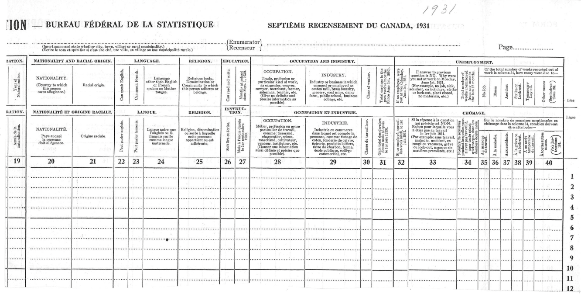 [Speaker Notes: Add image count perhaps???
Costs?]
What’s Next?
THE FUTURE
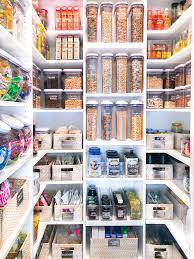 Creating different models for variety of document types
Plug & Play
Off the shelf solution that pulls different models for specific collections
A suite of content specific models
WHAT DOES THIS MEAN?
More Indexing
More Countries
More Record Types
More Discoveries
Less Time
Less Expense
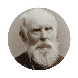 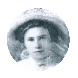 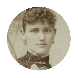 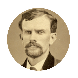 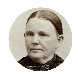 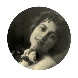 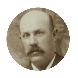 [Speaker Notes: -We are now working on French Census with HWR
-Years of work ahead to create models that work for more records types and collections

-We are on a path. We’ve cracked the census,]
Building new Models
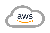 French BMD/Census
US BMD
UK Parish
Canadian Census
Korean War Draft
NYC Voters List
Belgium BMD
Spain BMD
Portugal BMD
…
Data Prep
for Labeling
Data Labeling
Model Development
many
iterations
(10’s)
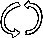 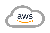 Model Deployment
Content QA
Code Base
Update
DS Model QA
Completed Models are added to store for future reuse by other collections
2023 Models*
French Transcription
NLP Entity Detection (BMD)
Layout (Grid)
Model Store
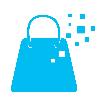 NLP Entity Detection (Dates)
SuperFormat
Paragraph Layout
AutoQA
MCM Model
Field Componentization
Paragraph Transcription
Parish Layout
MCM Model
*25 generic models available by early 2025 to be used by content team
Plug and Play Platform
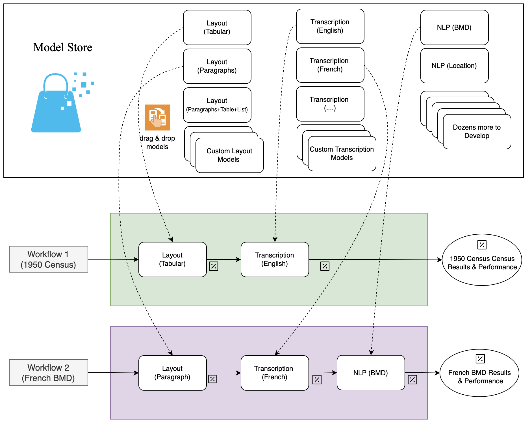 Thank you!
Questions?
Upcoming Webinars
April 27, 3 pm eastern -  Building and Remodeling Archives Part 1: Planning Your Project
June 22,3 pm eastern – Building and Remodeling Archives Part 2: Construction and Lessons Learned

For registration information 
https://www.youtube.com/watch?v=u-trGs_1Gmo&list=PLospvJp0HcS88SS48w-4ruZwZNVdh7b5_&index=2
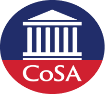 April 13, 2023
Upcoming SERI Webinars
April 18, 2 pm eastern – Mutual Assured “Protection” (MAP): Records Management’s Role in Litigation Holds

For registration information: https://www.statearchivists.org/electronic-records/state-electronic-records-initiative/seri-webinars
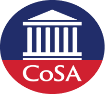 April 13, 2023
Contact Us
CoSA Websitehttp://www.statearchivists.org

CoSA Resource Centerhttps://www.statearchivists.org/research-resources/resource-center

CoSA Twitter Handle@StateArchivists

CoSA Facebook Pagewww.facebook.com/CouncilOfStateArchivists

CoSA You Tube https://www.youtube.com/user/StateArchivists/
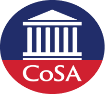 Webinar Evaluation
We really do appreciate your feedback!



When you exit the webinar, you will automatically be taken to an online webinar evaluation. Please take a couple minutes to complete the survey and help us plan future webinars.
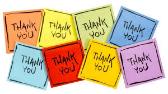 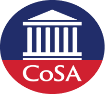